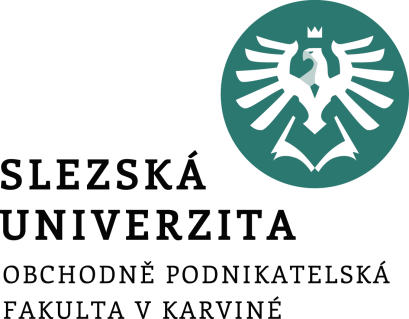 Shrnutí: Důležité předpoklady úspěšného řízení lidí (lidských zdrojů)
13. seminář
Ing. Lucie Meixnerová, Ph.D.
Katedra Podnikové ekonomiky a managementu
Úkol 1
Zadání: V organizaci je kreativní tým, který se v současnosti blíží dokončení práce na stěžejním projektu, v jehož rámci vytvořil produkt. Poté, co svou práci dokončí, bude produkt potřeba udržovat. To je kvalifikovaná práce, ale již ne kreativní, nýbrž rutinní. V současnosti tuto „údržbu“ není možné delegovat na nikoho jiného, ale přípravu týmu na ni jsme podcenili, a pro jeho členy týmu je práce na udržování produktu tzv. pod úroveň. Obáváme se, že reálně hrozí, že o některé z nich přijdeme, a ztratit větší část týmu, by byla katastrofa. Co dělat dál?

Úkoly:
Jaké navrhujete změny procesů pro vyřešení situace? Postupy či dílčí kroky musí vycházet z oblasti řízení lidských zdrojů. 
Popište min. v 5 krocích. Uveďte konkrétní kroky (žádná všeobecná pojednání).
Zpracování úkolu: individuální


Termín odevzdání úkolu: IS SU Odevzdávárna nejpozději do neděle 24. 5. 2020 do 23:59 hod, po termínu nebude úkol hodnocen a bude nahrazeno vypracováním dalšího náhradního úkolu bez hodnocení.
Zásady úspěšného řízení lidí
1.	Řízení je hlavní úkol vedoucího

Rozhodujícím úkolem manažera není jen provádět odbornou práci, ale řídit a rozvíjet své podřízené.

Je odpovědný nejen za své vlastní výsledky, ale i za zaměstnance → jsou motivováni, vykonávají svou práci správně apod.

Manažer/vedoucí nechápe úlohu a odpovědnost → jeho funkce se mění z dobrého odborníka na špatného manažera.
Zásady úspěšného řízení lidí
2. 	Delegování

Kdykoliv manažer převezme nový úkol, měl by si položit otázku, který z jeho zaměstnanců by jej mohl nejlépe převzít.

Zadá-li mu s úkolem i určitou pravomoc, zvyšuje jeho motivaci a stará se o jeho rozvoj.

Vedoucí nemůže rozhodovat o všem sám.
Zásady úspěšného řízení lidí
3.	 Jasné cíle

Efektivní činnost začíná jasnými cíli.

Osobní cíle zaměstnanců představují výzvu a podporují motivaci.

Při zadávání cílů je třeba se přesvědčit, zda jim zaměstnanci rozumí, vědí, proč jsou pro organizaci i pro ně osobně důležité, a nepochybují o tom, že jsou dosažitelné.
Zásady úspěšného řízení lidí
4.	 Komunikace

Informovanost a vzájemná komunikace patří mezi základní předpoklady fungování organizace.

Podněty „zdola“→ podporují spolupráci jednotlivých osob a úseků.

Předávání a získávání informací → kontrola, že si zaměstnanci potřebné informace mezi sebou skutečně předávají.

Podporuje správné a včasné rozhodnutí.
Zásady úspěšného řízení lidí
5.	Učení

Vedoucí/manažer: připraven na to, že změnami vnějšího prostředí se musejí měnit i zavedené postupy → učí se, experimentují, zkouší nové věci apod.

Pokud vedoucí/manažer se dále nerozvíjí, neprosazuje změny či nereaguje na změny → je pro organizaci problémem.
Zásady úspěšného řízení lidí
6.	Změny

Změny nelze zastavit → nemá smysl se jim vzdorovat.

K překonání změn pomáhají nové schopnosti, motivace a spolupráce při realizaci změn.

Změnám mohou bránit obavy, nedůvěra nebo pohodlnost zaměstnanců.

Změnám mohou bránit i vedoucí/manažeři → nechtějí měnit procesy, které zavedli.

Zaměstnanci: usilují o změny, chtějí pomáhat organizaci, nejsou protivníci, ale spojenci.
Zásady úspěšného řízení lidí
7.	Vnitřní motivace

Zaměstnanci, kde převládá finanční motivace → zvýšený sklon k fluktuaci a jsou nespokojeni. 

Vnitřně motivovaní zaměstnanci → není jednoduché je najít → práce je zajímá a dosahují nejlepších výsledků.
Zásady úspěšného řízení lidí
8.	Čas pro zaměstnance

Zaměstnanci, vyžadují manažerův čas k vedení, poskytnutí informací, pomocí, radě atd.

Úkolem manažera je „udělat“ si čas na zaměstnance.

Zaměstnanci → noví, nové úkoly → mohou vyžadovat více času než jiní.
Zásady úspěšného řízení lidí
9.	Ocenění

Odměňování a motivace zaměstnanců → mzda/plat, zaměstnanecké výhody atd..

Zaměstnanecké výhody → nemohou zcela nahradit „pochvalu“ či ocenění od manažera/vedoucího.

Manažer/vedoucí → ústní a písemné uznání →  nejefektivnější forma motivace → zvýšení motivace, spokojenosti a loajality zaměstnanců.
Zásady úspěšného řízení lidí
10.	Řízení není třeba brát smrtelně vážně

Manažer/vedoucí → vytváří a podporuje prostředí → zaměstnancům přináší určitou zábavu →  prostor pro neformální kontakty a společenské události.

Odejde-li manažer/vedoucí → zaměstnanci vzpomínají na to, jak odkázal zpříjemnit občanskou zábavou. Nevzpomínáte na to, že dosáhl úspěšných finančních výsledků a dokázal řídit výkon a disciplínu zaměstnanců.
Personální informační systém: viz přednáška a studijní opora ŘLZ
Individuálně nastudovat.

Vedení personální evidence
Právní ochrana osobních dat: osobní údaje, osobní spis
Ruční a počítačový personální informační systém (PIS)


–
On-line personalistika
On-line personalistika (e-personalistika) znamená využití služeb počítačové sítě → internet pro zabezpečení personální evidence práce v organizaci.

Prostřednictvím služeb počítačové sítě: internet, webové stránky a elektronická pošta je možné využívat:
Personální portál (jednoduchý přístup ke všem personálním a souvisejícím údajům, které potřebuje HR ke své práci)
Manažerský a zaměstnanecký samoobslužný systém (zapojení manažerů a zaměstnanců do personalistiky)
Elektronické získávání zaměstnanců (e-recruitment)
Elektronické vzdělávání zaměstnanců (e-learning)
Poskytování aplikačních služeb
Elektronické získávání zaměstnanců
E-recruitment: oslovení a přilákání potenciálních uchazečů o zaměstnání → využívá služeb počítačové sítě: internet, webové stránky a elektronické pošty.

Blogging: vytváření a udržování weblogů (blogů) → webové deníky → obsahující chronologicky uspořádané příspěvky ze života jejich autorů.

Firemní blogging:
zaměřený na určitou skupinu potenciálních uchazečů o zaměstnání → talentovaní studenti a absolventi škol nebo kvalifikovaní odborníci atd.,
poutavé a podnětné informace a diskuse na téma práce a kariéry od jednotlivých zaměstnanců a dalších zainteresovaných přispěvatelů → vytváří a upevňuje dobrou pověst zaměstnavatele.
Elektronické získávání zaměstnanců
Social networking:
založen na vytváření a rozvíjení sociálních sítí a virtuální komunit uživatelů se společnými zájmy,
efektivně informuje o volných pracovních místech → vyhledává a oslovuje vhodné uchazeče → jejich profily jsou veřejně dostupné → Facebook, LinkedIn atd.,
každý uživatel vložením svých osobních údajů zakládá osobní profil → vytváří a rozvíjí vzájemné kontakty s dalšími uživateli.

Každá metoda získávání zaměstnanců má své přednosti a nedostatky → nutná bezpečnost sdělovaných a sdílených informací.

Elektronické získávání zaměstnanců na lokálním a mezinárodním trhu práce.

Zaměstnavatel a potenciální uchazeč o zaměstnání musí být schopen a ochoten komunikovat pomocí internetu.
Dotazy pište na email:

meixnerova@opf.slu.czDěkuji za pozornost